Midamble Design continued
Date: 2019-11-10
Authors:
Slide 1
Yujin Noh, Newracom
Background
NSYM : the number of data symbols
 M: midamble periodicity e.g. 4
Slide 2
Yujin Noh, Newracom
TXTIME
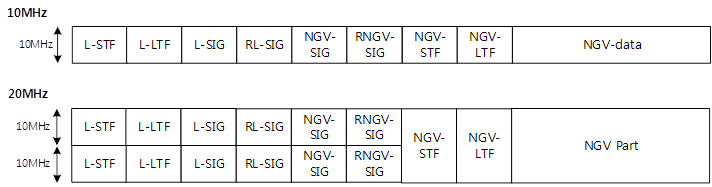 TNGV-LTF  could not be in unit of 8 us depending on whether 2x compressed NGV-LTF is indicated or not
Slide 3
Yujin Noh, Newracom
LENGTH field in L-SIG and RL-SIG
In an NGV PPDU, the RATE field shall be set to the value representing 3 Mb/s in the 10 MHz channel spacing column of Table 17-6 (Contents of the SIGNAL field)






TBD could be 3 or 2 depending on mostly whether only LDPC is supported for data in 11bd
It could impact on validity check in auto-detection of RL-SIG and NGV RX procedure
NOPS : the number of octets transmitted 
during a period of aSymbolLength at 3 Mbps
Slide 4
Yujin Noh, Newracom
RX PHY parameter 1/2
Rx computation on number of midamble periods NMA,RX 
With multiple options, receiver may choose whatever more feasible for its implementation, e.g.







Condition needs to be specified depending on whether to support a Midamble control information in NGV-SIG.
Equation above is when Midamble(s) are present.
Slide 5
Yujin Noh, Newracom
RX PHY parameter 2/2
RX computation on NSYM,RX



With LDPC Extra OFDM symbol field (TBD) in NGV-SIG, 



RX computation on RXTIME
Slide 6
Yujin Noh, Newracom
Summary
Tx PHY parameters (L-LENGTH and TXTIME) and Rx PHY parameters (RXTIME, NSYM,RX and NMA,RX) are described
With TBD remained, more consideration is required to be completed.
Slide 7
Yujin Noh, Newracom
SP 1
Do you agree to add the following to section 3 in 11bd SFD?
where
Slide 8
Yujin Noh, Newracom
SP 2
Which option do you prefer for TBD in equation below?
Option 1 : 3
Option 2 : 2
Where L_LENGTH is the value indicated             by the LENGTH field of the L-SIG field and RL-SIG field
Slide 9
Yujin Noh, Newracom
SP 3
Do you agree to add the following to section 3 in 11bd SFD?
Where L_LENGTH is the value indicated             by the LENGTH field of the L-SIG field and RL-SIG field
Slide 10
Yujin Noh, Newracom
SP 4
Do you agree to add the following to section 3 in 11bd SFD?
Slide 11
Yujin Noh, Newracom
SP 5
Do you agree to add the following to section 3 in 11bd SFD?
Slide 12
Yujin Noh, Newracom
SP 6
Do you agree to add the following to section 3 in 11bd SFD?
Slide 13
Yujin Noh, Newracom
SP 7
Do you accept updated spec text in doc 11-20/0050r1?


Y/N/A
Slide 14
Yujin Noh, Newracom
Reference
[1] 11-19/1472 NGV Midamble Design Followup
[2] 11-19/1152 NGV Compressed Midamble in NGV
[3] 11-19/1151 NGV Midamble in NGV
[4] 11-19/1073 NGV NGV Midamble Period Choice
[5] 11-19/685 NGV Midamble Compression
[6] 11-19/740 Performance evaluation of Midamble
[7] 11-19/0514 Motion Booklet for IEEE 802.11 TGbd
[8] 11/17/1320 NSYM and TPE at RX side for Midamble design – Follow up
Slide 15
Yujin Noh, Newracom
APPENDIX
Slide 16
Yujin Noh, Newracom
Step 1) Equation of NMA on slide 1 


Step 2) Equation of NSYM,RX on slide 6 except NMA,RX is replaced with NMA 


Step 3) by Step 1) and Step 2)
Where                              , n0 is an integer
where

(Equation x)
Slide 17
Yujin Noh, Newracom
Step 4) find minimum value and maximum value of (Equation x) to find the boundary
Assuming
Given
Assuming
Slide 18
Yujin Noh, Newracom
Step 5) check (                                 ) to see the range of NMA



Given                                             ,                                                   since NMA is supposed to be a positive integer, NMA should be the only one positive integer between NMA,Upper and NMA,Lower. 
NMA = floor(NMA,Upper) = ceil(NMA,Lower )
Slide 19
Yujin Noh, Newracom